CORPORACIÓN MONTE ACONCAGUA 
   LICEO PARTICULAR MIXTO BÁSICA N°1
   DEPARTAMENTO LENGUAJE
   NIVEL 6to  
   PROFESORA: HEIDY BAEZA
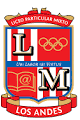 Objetivo:Evaluar críticamente la información presente entextos de diversa procedencia, determinando quién es el emisor, cuál es su propósito y a quién dirige el mensaje
ACTIVIDAD
1.- Copia en tu cuaderno el Objetivo
2.- Lee comprensivamente las diapositivas
3.-Transcribe en tu cuaderno, con letra clara, las diapositivas n° 3,5 y 6
4.- Lee comprensivamente el texto «Todo el deporte extraescolar» de la diapositiva 8 (recuerda releer la veces necesarias)
5.- Realiza, en tu cuaderno, las actividades de las diapositivas 9,10,11 y 12
La comunicación es un proceso mediante el cual transmitimos y recibimos información con determinado propósito o intención.
En todo acto comunicativo, interviene un emisor que envía un mensaje a un receptor
EMISOR			MENSAJE			RECEPTOR
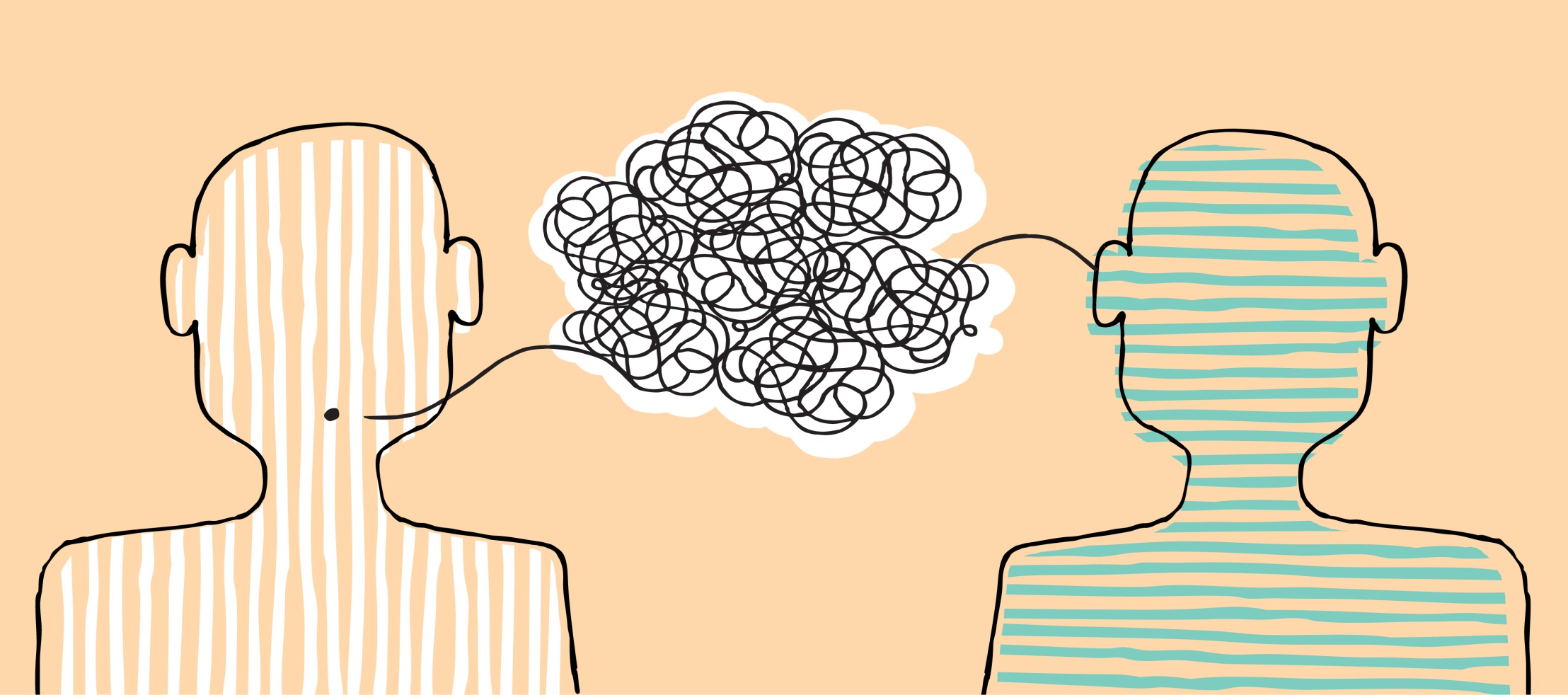 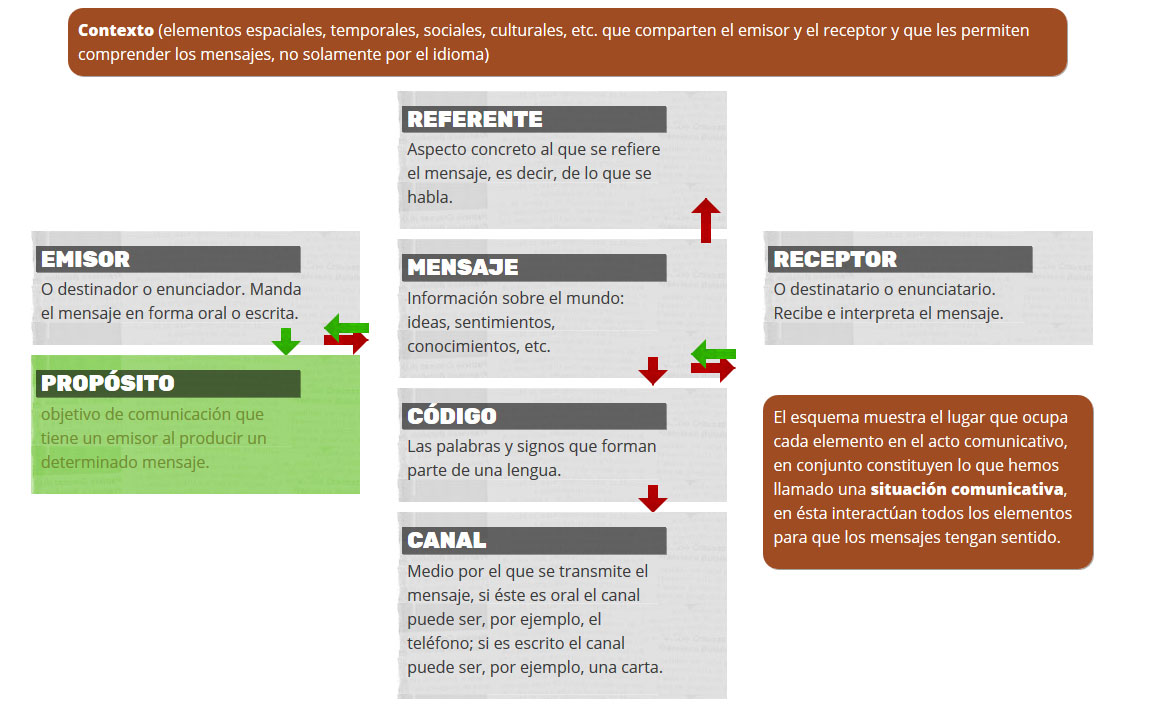 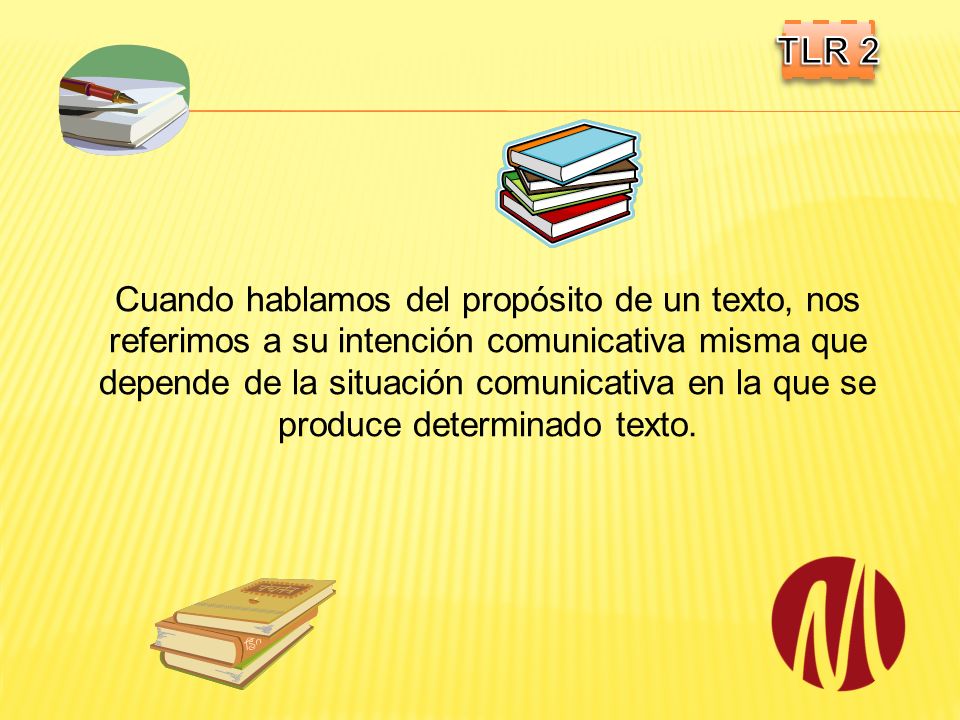 .
Al escribir, el autor( emisor) busca provocar en el público lector (receptor ) unos determinados efectos.

El propósito o intención que manifiesta el autor a través de su texto puede ser:
a) Informativo, si intenta añadir nuevas ideas, conocimientos o creencias en el lector.
b) Persuasivo, si desea modificar las ideas, conocimientos o creencias del lector para lograr un cambio en su comportamiento.
c) Prescriptivo, sí busca regular la conducta del lector al presentar nuevas pautas de acción o modificar las acciones ya en curso.

Identificar el propósito resulta muchas veces fundamental para interpretar correctamente el texto.
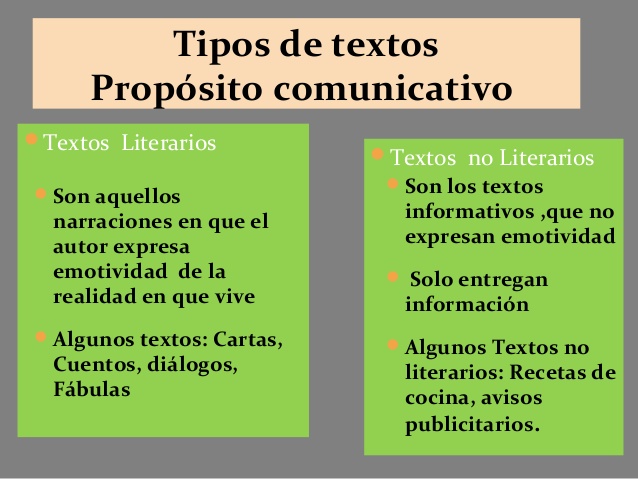 Comprensión lectora:
Todo el deporte extraescolar

“Cuatro disciplinas diferentes saltarán a la cancha este fin de semana en lo que es el departamento extraescolar. Todo se realizará hoy. 
En la Escuela D-66 República de Italia, a las 10:00 horas, se disputarán las clasificatorias de básquetbol infantil varones para los Juegos del Bicentenario. En Liceo Comercial, se realizarán las finales juveniles, media en damas y varones, a partir de las 9:30 horas. 
En vóleibol se disputarán los cuartos de final damas, infantil, clasificatorios para los Juegos del Bicentenario. Los partidos serán en la Escuela Japón, a partir de las 9:30 horas. 
El deporte rey, fútbol, en categoría intermedia, se realizará en el Estadio Centenario y Juan López. La hora de inicio será a las 10:00.
 Finalmente se disputarán las clasificatorias de ajedrez para lo que serán los Juegos del Bicentenario, en infantil damas y varones. En la Escuela D-75 Darío Salas, a partir de las 9:30 horas”.

www.estrellanorte.cl
1.- Marca la alternativa correcta
1¿Cuál es el propósito comunicativo de este tipo de texto?
a) Entregar información sobre actividades deportivas
b) Describir actividades deportivas de competición
c) Narrar los acontecimientos deportivos de una ciudad
d) Exponer las orígenes de los torneos deportivos regionales

2¿Cuáles son las disciplinas deportivas que se incluyen en el texto?
a) Básquetbol, fútbol, natación y vóleibol
b) Básquetbol, vóleibol, fútbol y ajedrez
c) Fútbol, ajedrez, tenis y vóleibol
d) Fútbol, vóleibol, básquetbol y béisbol
.
3¿Con qué objetivo deportivo se realizan estas competencias?
a) Para competir entre distintos establecimientos educacionales.
b) Para seleccionar los equipos que participarán en los Juegos del Bicentenario.
c) Para elegir a los mejores equipos de la región, que competirán con equipos internacionales.
d) Para premiar a los mejores deportistas de cada equipo en competencia

4¿ Dónde y a qué hora se realizarán los partidos de vóleibol?
a) En el Estadio Centenario, desde las 10:00 horas
b) En la Escuela D-86, desde las 10:00 horas.
c) En la Escuela D-75, desde las 9:30 horas.
d) En la Escuela Japón, desde las 9:30 horas.
5.- Responde las siguientes preguntas:
¿Quién es el emisor del texto?
¿A quién está dirigido el texto? 
¿Cuántos deportes se nombran en el textos?

6.- Completa el mapa conceptual con la idea principal de cada párrafo
Todo el deporte extraescolar
7.- 	Dibuja tu deporte favorito